The generalized Kelly mechanism used in Resource allocation
F1203024 
王思同
5120309650
Outline
Background
The introduction of objects
The main property 
Simulations
Future work
References
Thanks
Background
Problem: 
How to make a design and implementation of resource allocation which is crucial for system and user performance?

Target:
maximizing the social welfare
(the summation of all user utilities)
Background
Challenge:
The fact that users are autonomous and their utilities are unknown to the system designer.

The original method and the weak point:
Under the Kelly mechanism, users bid and proportionally share resources. 
However, under oligopolistic(寡头) competitions, this mechanism might induce an efficiency loss up to 25% of the welfare optimum.
Outline
Background
The introduction of objects
The main property 
Simulations
Future work
References
Thanks
The introduction of objects(The Kelly mechanism)
The introduction of objects(The Kelly mechanism)
The introduction of objects(The Kelly mechanism)
The introduction of objects(The generalized Kelly mechanism)
The introduction of objects(The generalized Kelly mechanism)
The introduction of objects(Nash equilibrium)
In game theory, the Nash equilibrium(纳什均衡) is a solution concept of a non-cooperative game involving two or more players, in which each player is assumed to know the equilibrium strategies of the other players, and no player has anything to gain by changing only their own strategy. If each player has chosen a strategy and no player can benefit by changing strategies while the other players keep theirs unchanged, then the current set of strategy choices and the corresponding payoffs constitutes a Nash equilibrium.
The introduction of objects(Resource competition game)
Outline
Background
The introduction of objects
The main property 
Simulations
Future work
References
Thanks
The main property
The main property
The main property
The main property
Outline
Background
The introduction of objects
The main property 
Simulations
Future work
References
Thanks
Simulation
Simulation
Simulation
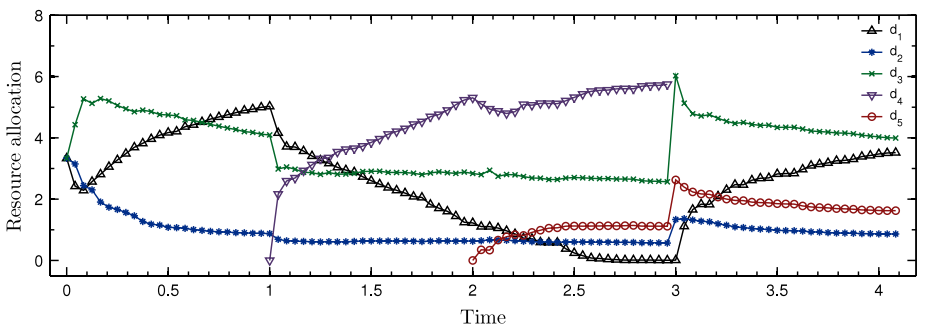 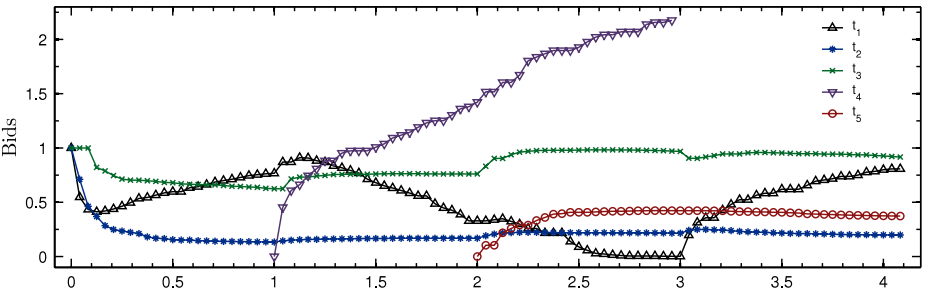 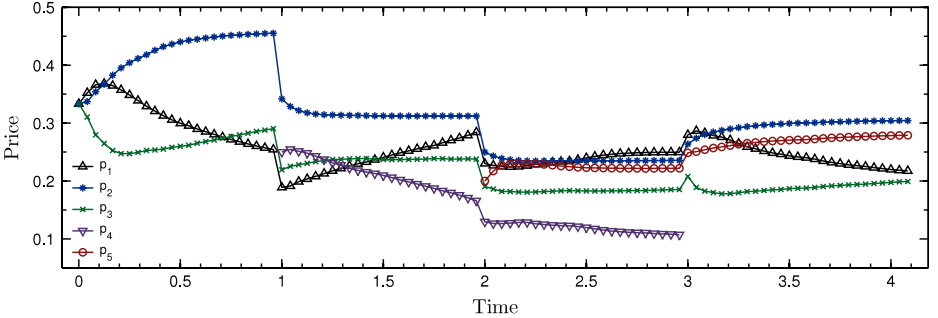 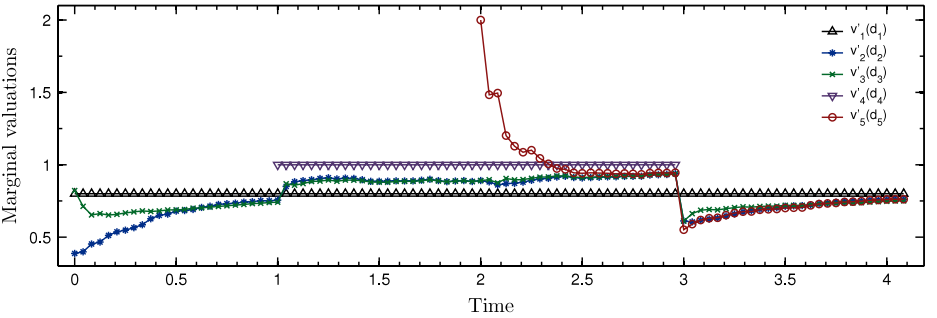 Simulation(Conclusion)
When more users join the system, the potential maximum social welfare increases, and vice-versa.

Under the Kelly mechanism, when users adapt to their optimal strategies, the social welfare converges to some suboptimal value; 
However, under our feedback price control, users’optimal strategies and the resulting resource allocation drive the social welfare to converge to the global maximum.
Outline
Background
The introduction of objects
The main property 
Simulations
Future work
References
Thanks
Future work
1.Other directions
Revenue Maximization

2. Multi-Resource Allocation
CPU time and bandwidth

3.Fairness
Outline
Background
The introduction of objects
The main property 
Simulations
Future work
References
Thanks
References
[1]Yudong Yang, Richard T.B. Ma, John C.S. Lui   Price differentiation and control in the Kelly mechanism
[2]F.P. Kelly, Charging and rate control for elastic traffic, European Transactions on Telecommunications 8 (1997) 33–37
[3]R. Johari, J.N. Tsitsiklis, Efficiency loss in a network resource allocation game, Mathematics of Operations Research 29 (3) (2004) 
[4]R. Johari, J.N. Tsitsiklis, Efficiency of scalar-parameterized mechanisms, Operations Research 57 (4) (2009) 823–839.407–435.
Thanks for listening
Q&A